Bài 23:
Luyện tập
Luyện tập
Tìm số trung bình cộng của các số sau:
a)  96; 121 và 143                        b) 35; 12 ; 24 ; 21 và 43
Luyện tập
Số dân của một xã trong 3 năm liền tăng thêm lần lượt
 là: 96 người, 82 người, 71 người. Hỏi trung bình mỗi năm
 số dân của xã đó tăng thêm bao nhiêu người?
Luyện tập
3.
Số đo chiều cao của 5 học sinh lớp Bốn lần lượt là 138cm,
      132cm, 130cm, 136cm, 134cm. Hỏi trung bình số đo chiều
       cao của mỗi em là bao nhiêu xăng-ti-mét?
Luyện tập
4.
Có 9 ô tô chuyển thực phẩm vào thành phố, trong đó 5 
Ô tô đi đầu, mỗi ô tô chuyển được 36 tạ và 4 ô tô đi sau,
Mỗi ô tô chuyển được 45 tạ. Hỏi trung bình mỗi ô tô chuyển
Được bao nhiêu tấn thực phẩm?
Luyện tập
5.
Số trung bình cộng của hai số bằng 9. Biết một trong hai số đó
      bằng 12, tìm số kia.
b)   Số trung bình cộng của hai số bằng 28. Biết một trong hai số đó
      bằng 30, tìm số kia.
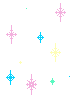 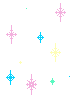 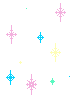 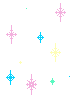 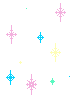 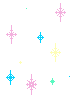 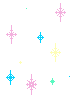 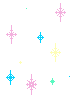 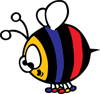 Chúc các em làm bài tốt
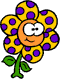